Bonjour!
mardi, le vingt-sept février
Travail de cloche
Translate into French: I like to visit Paris in the springtime.
Bonjour!
mardi, le vingt-sept février

un moment de culture francophone
avertissement
révision
Pourquoi tombons-nous?
Nous tombons pour apprendre comment se lever.
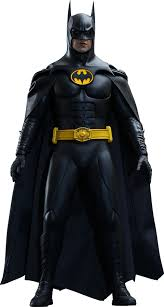 Sommes-nous prêts?

Nous sommes prêts !
The music of French composer Gabriel Fauré (1845 – 1924) has been described as a bridge between XIXème century romanticism and XXème century modernism.
AVERTISSEMENT
Examen
Unité 6 etc.
Friday, March 1
She gave us an inexpensive gift.

Yesterday, I spoke to Claire.

I visited Paris where I visited Jeanne Moreau, and she returned my book to me.

I took a pen from Justin, then I put a pencil on the blue table.

I translated the book.

Today I am wearing a gray shirt, blue pants, and black socks.

During (Pendant) my youth, I ate pineapple every Saturday
Devoirs
Billet de sortie
Translate into French. I wait for Madeleine to the left of the movie theatre.
[Speaker Notes: É.]